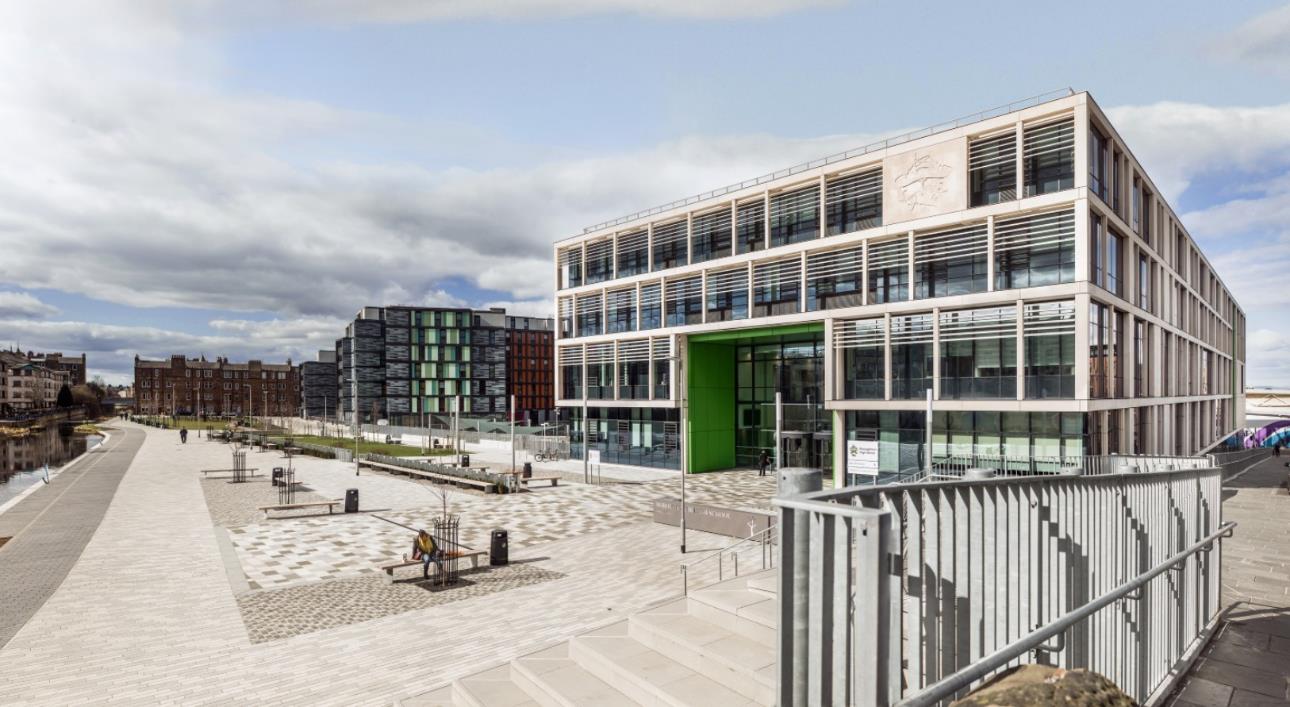 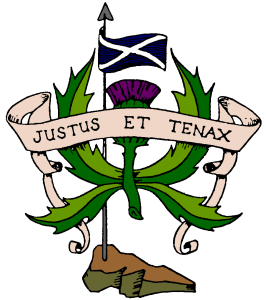 Boroughmuir High School
Parents’ Information Evening
Mr Hayes 
Depute Head Teacher S4/5
How do I help my child?
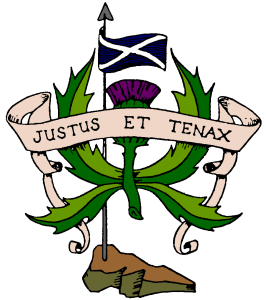 Aims for the year
How teenagers need our help
Our plan for the year
How you can help
Support from school

And any questions…
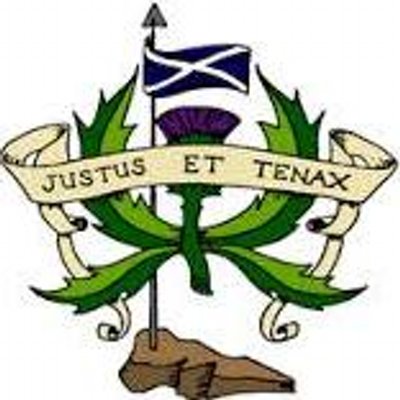 1. Our school aims
Our Vision
  To ensure a confident, 
nurturing and 
inclusive learning community 
where all achieve their true potential & embrace life’s challenges.
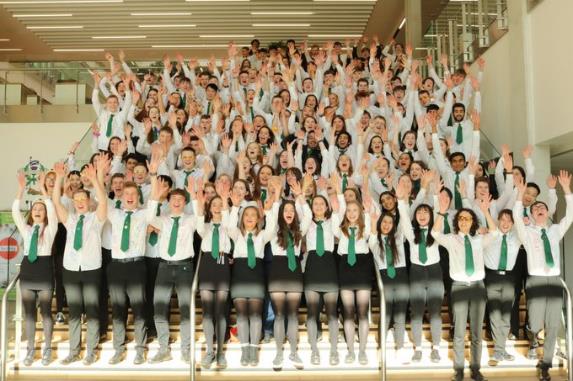 Our aims this year:

Qualifications
Wellbeing
Leading
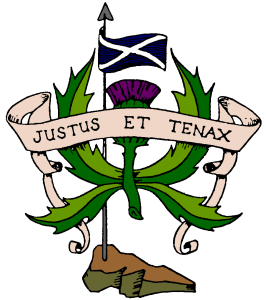 2. Why teenagers need our help:
‘Teenagers are not yet adults’
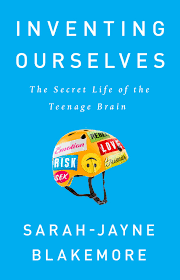 Age at which brain stops maturing?

Discuss shared aims
Little and often, discussions about progress
Chunking: small steps
Balance is important: 
qualifications, wellbeing, other interests and challenges (leadership)
[Speaker Notes: Teenagers tend to be more focussed than adults on social cues, peers, risk taking and less good at prioritising and organisation. This is also a great time for inspiration and creativity and forming new ways of thinking.]
Qualifications: Where are we going?
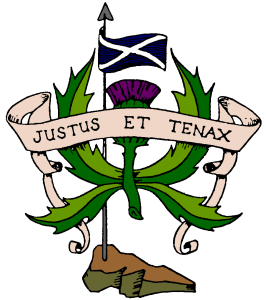 Level 3	National 3 	No exam, in class 'unit assessments'
Level 4	National 4 	No exam, in class 'units', assignment
             		Graded as Pass or Fail
Level 5	National 5: 	Coursework assignments + final exam. 
     					Graded A,B,C, D or No Award 
Level 6 	NPAs:  no exam, pass/ fail
    	Highers: graded A-D
    	Apprenticeships
Level 7 	NPAs, Advanced Highers, HNCs, Scottish Baccalaureat
Level 8-10 	Modern Apprenticeships, University Degrees... etc
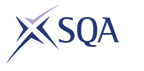 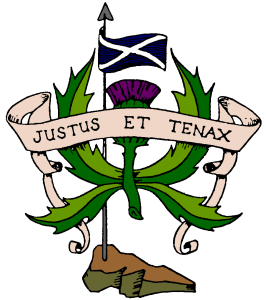 How are we getting there?
3 years of senior phase to get started, college and universities to take you further
Small steps! Different steps for each student. Succeed at one level before moving to the next.

S4:  Mainly in school, National 4s and 5s, other awards
S5:  National 4s and 5s in school and at college (Schools College Partnership)
   Highers and NPAs in school and at college
   Full time college, apprenticeships, JET work experience
S6:    As above including Advanced Highers, Baccalaureat etc..
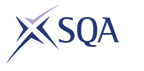 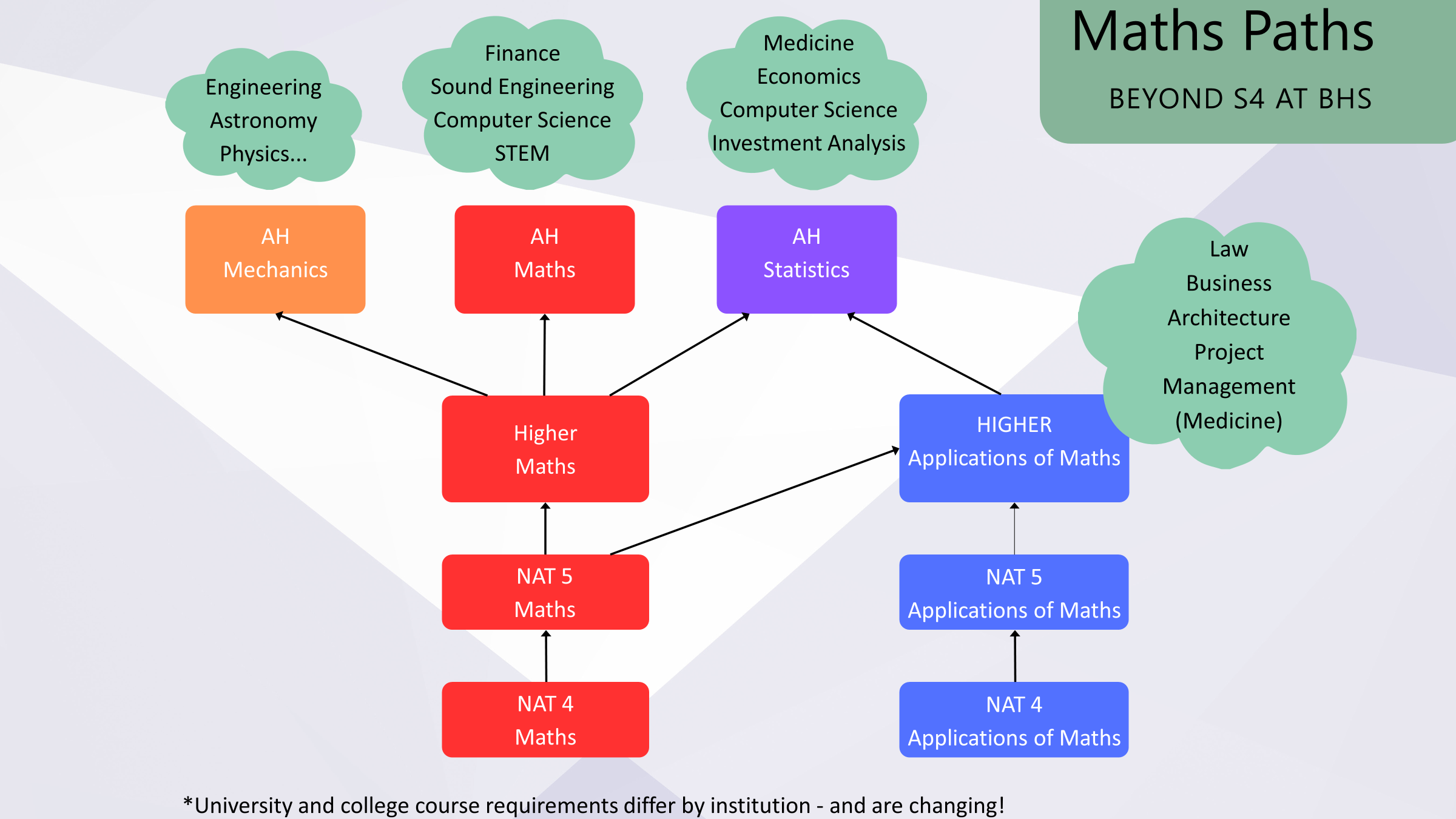 Example: Maths
Boroughmuir High School:  S4-6 Curriculum & Courses  example (changes each year)
S6
S5 or S6
S4 Curriculum National 3,4,5
College Courses
Schools College Partnership (SCP)  
Foundation Apprenticeship
Administration and IT 
Art & Design	
Biology
Business Management
Chemistry
Computing Science
Design & Manufacture
Drama
Economics
Engineering Science
English
French
Geography
German
Graphic Communication
Health & Food Technology
History
Mandarin
Maths – National 4/5
Applications of Maths – National 4
Media Studies
Modern Studies
Music
Physical Education
Physics
Practical Cookery
Practical Woodwork
RMPS
Science 
Spanish

Note - only 1 Maths course is chosen
Schools College Partnership (SCP)
Courses - Various  
Foundation Apprenticeship
College Courses
S6 Advanced Higher (AH)
SCQF L5 NPA
Computing Science
Digital Media
Media Studies 
Photography
Practical Science
Sports Leadership
S6 Core Curriculum 
PSE – Assembly – Study
Art & Design	
Biology
Business Management
Chemistry
Computing Science
Database Design & Programming (Oracle)
Design & Manufacture
Drama
Engineering Science
English
French
Geography
German
Health and Food Technology
History
Mandarin
Mathematics
Mathematics of Mechanics 
Mathematics - Statistics
Modern Studies
Music
Physical Education
Physics
Scottish Baccalaureate Interdisciplinary Projects
Spanish
Maths - Nat5
Applications of Maths  

Practical Cookery – Hospitality
Practical Woodwork
N5
N5 or Higher
Art & Design  
Business
Management
English
Media Studies
Modern Studies
Physical Education
S5 H to S6 AH
Higher (H)
Biology
Chemistry
Computing Science
Data Science(NPA)
Digital Media
Design & Manufacture
Drama
Economics
Engineering Science 
French
Geography
German
Graphic Communication
Health & Food Technology
History
Human Biology
Mandarin
Mathematics
Media Studies
Music
Philosophy
Physics
RMPS
Spanish
College Courses
S4 Core Curriculum 
PE
PSE 
Wider Achievement Awards in 
Health & Wellbeing
Religion, Belief & Values
S5 Core Curriculum 
Career Management Skills  PSE 
PE and Study
* Pupils attend neighbouring schools
3. Our plan for the year: S4 Important dates
Tues 20th August	Parent information evening ‘how to help’, plan a routine together
End September	Tracking report, families discuss progress, plan next steps
1st-15th Nov	Prelims
9th Dec		Progress report, students make ‘success plan’, discuss with families
14th January	Parent consultations, plan next steps with teachers
23rd January	Course choice presentation, deadline soon after, plan for next year
February		Students produce revision plan, families help
April:		SQA exams start, study leave, immersion days
May		leavers event
End June		work experience
August:		results day
4. How you can help
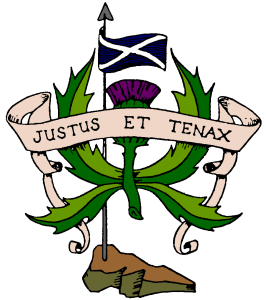 Organisation:  “talk me through your plan”


Weekly planner / diary on ipad (Teams/ Outlook / Assignments)
Termly reports
Planning next steps
Planning revision
How to help your child with reports:	3s
‘Talk me through your report’	‘What’s the plan to fix this?’
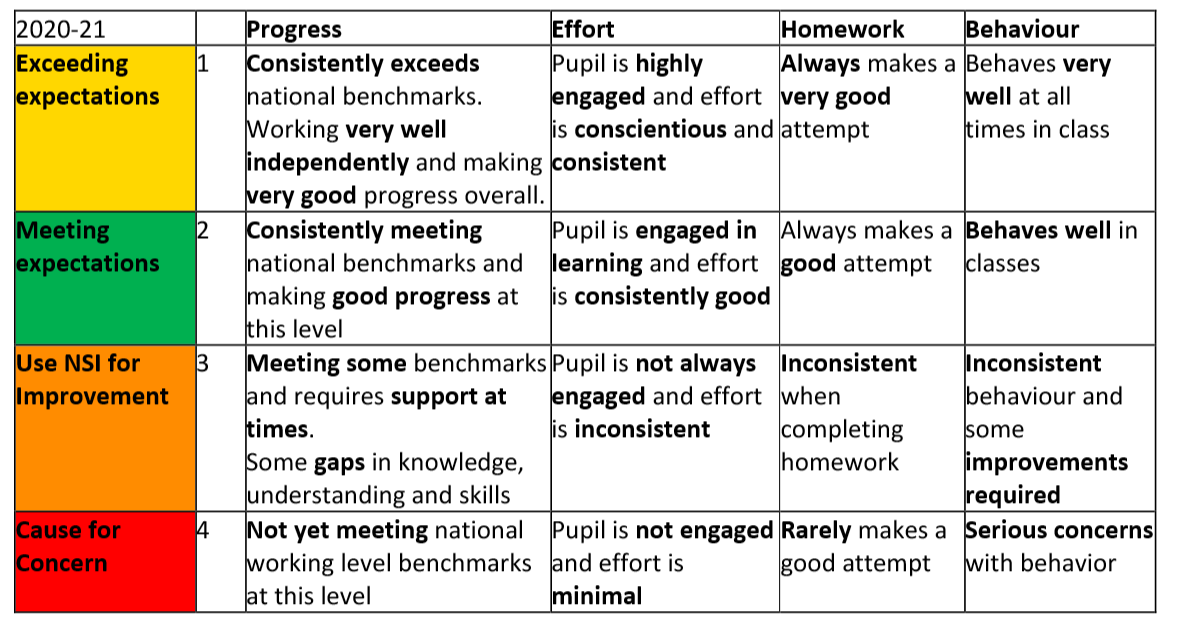 [Speaker Notes: All pupils are expected to work towards achieving a qualification in each of their 5 subjects. The Working Level can be National 2, 3, 4 or 5.  The final Working Level is based on their progress in.  All pupils must remain in their subjects throughout the year and target a qualification.
 
The prelims in are used by many subjects to help determine the final working levels e.g. Higher, N5 or N4.   Generally a prelim grade A-D at N5 will ensure entry to the final May N5 exams.  However for most courses there will be further assessment opportunities.   Some Curricular Leaders may start to contact you to discuss your child’s working levels following the prelims.]
4. How you can help
Wellbeing
Make a routine…	regular routines, including sleep. Agree routines now.
Friends…		should be part of any routines.
Outdoors / exercise…
Chunking…		break tasks into small bits. Make a list. Do one bit first.
Social media / devices…Hard to multi-task. So devices should be part of the routine. 
Get help
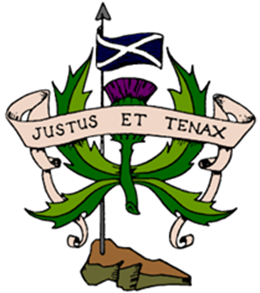 Wellbeing: Humanutopia
Humanutopia day – building relationships between students

S5 ‘Heroes’

‘I just want to say’… QR alert
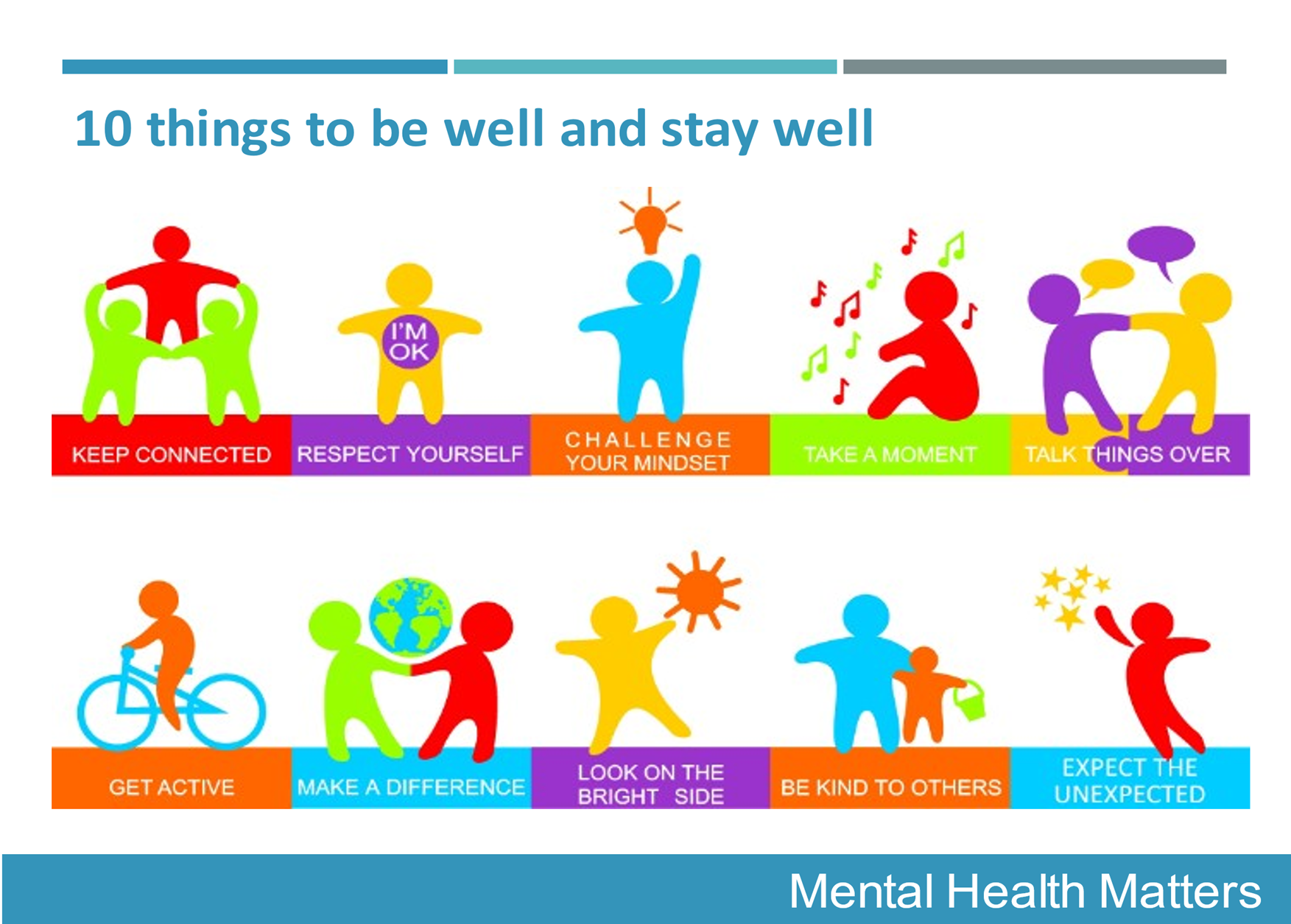 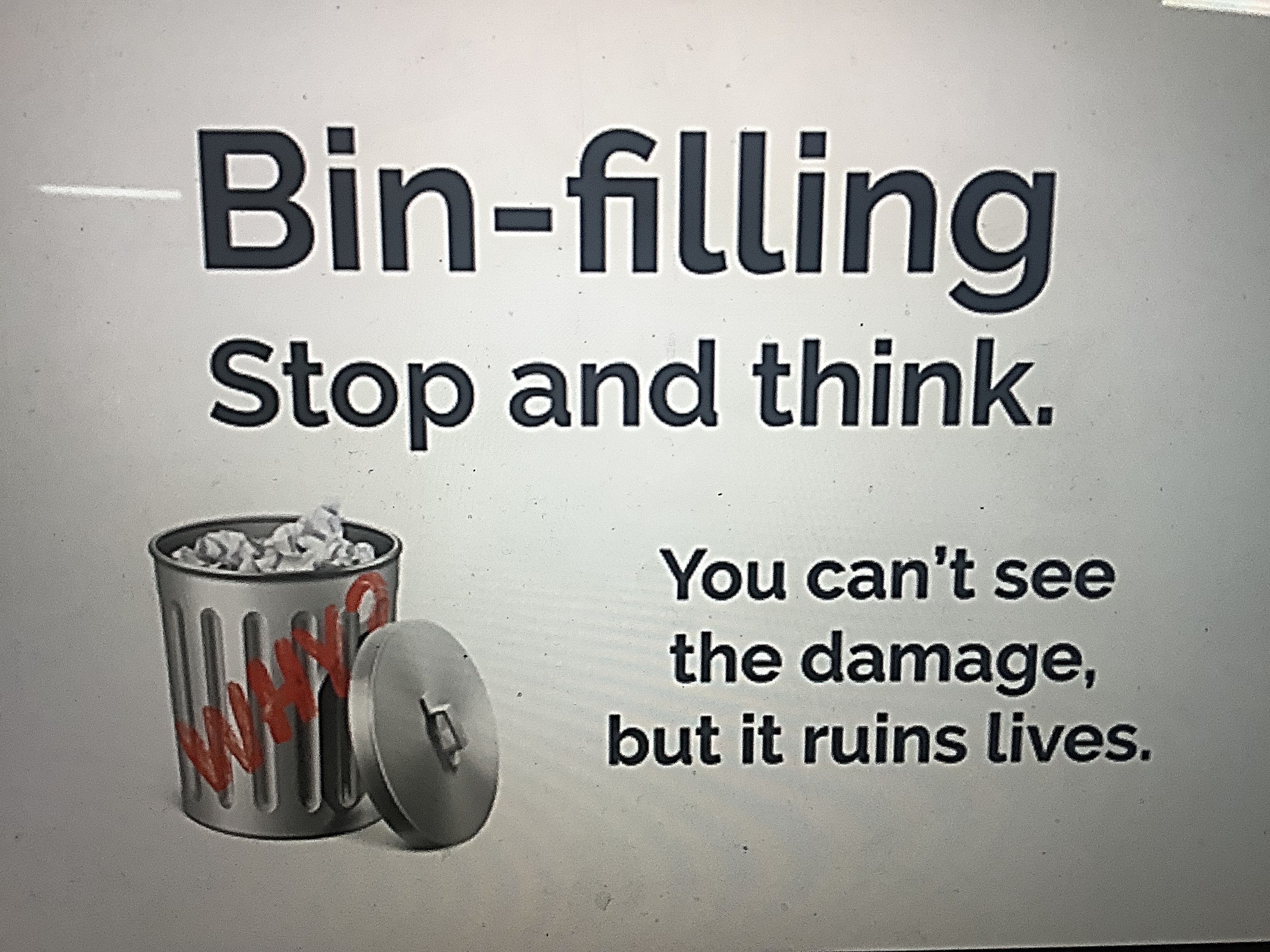 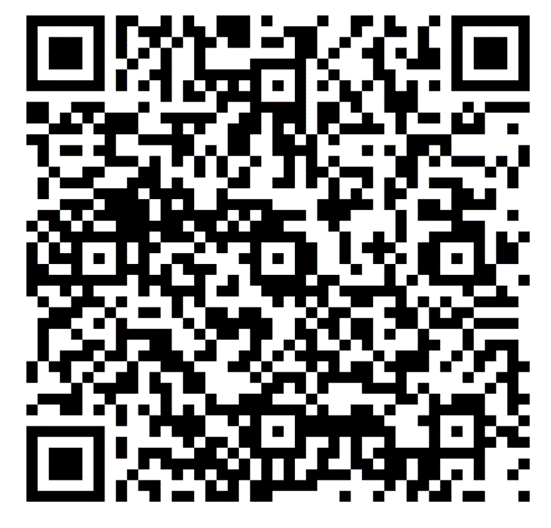 [Speaker Notes: Humanutopia key points – ‘common language’ for all staff and students
‘bin filling’ everyone has things that fill their bin – it can be small comments, or it can be something more. You don’t know when someone’s bin is full. 
Supporting = ‘being a friend’, taking time for others, listening, meeting. Speak to someone you don’t know.]
Humanutopia: how we help wellbeing
Use a common language:

1. Don’t fill the bin:
Everyone has a ‘bin’ that gets filled. So be kind to others;  you don’t know how full their ‘bin’ is.

2. Talk to someone you don’t know well
Talking is important to build trust and allow us to help each other. So get to know others around you now; you don’t know yet how you can help each other in future.
Wellbeing classes in 4
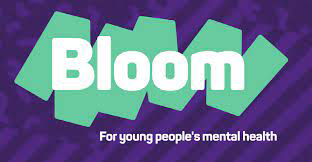 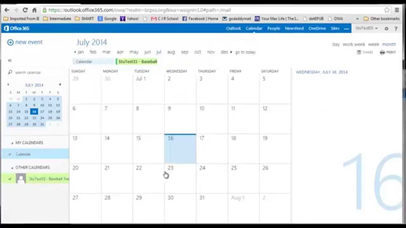 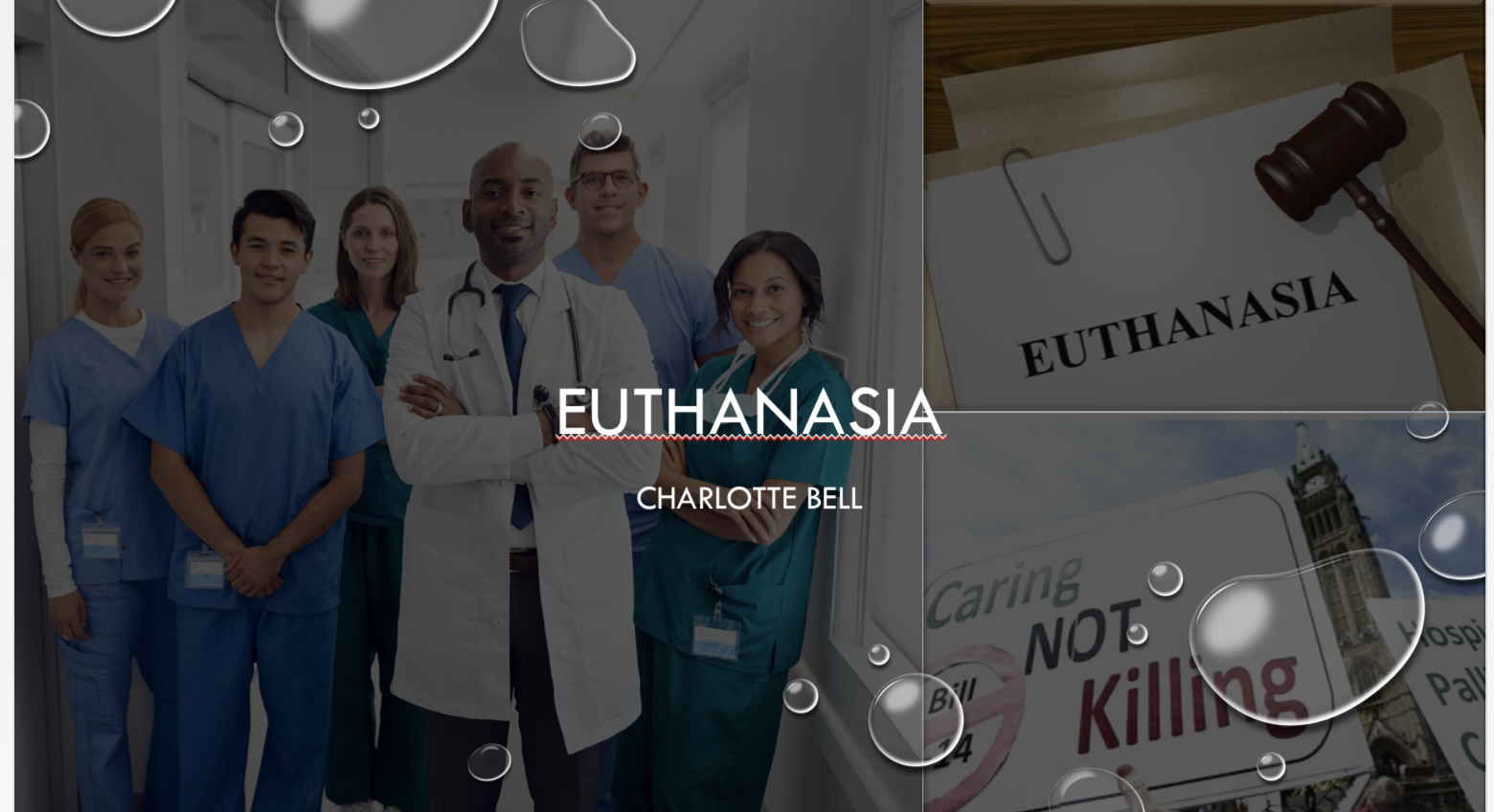 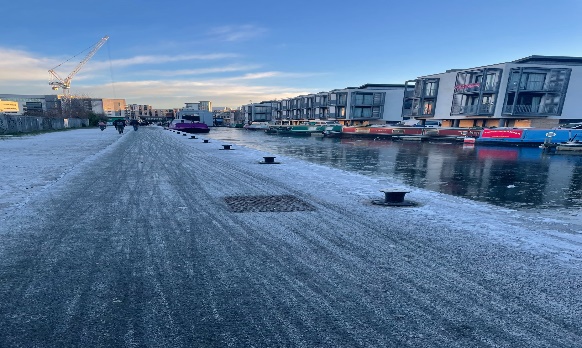 Wellbeing: Sports and Clubs
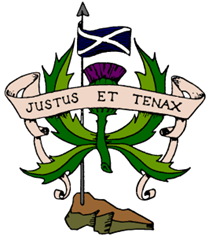 35+ clubs and teams
246 males taking part
254 females taking part
6 paid coaches

36 volunteers:
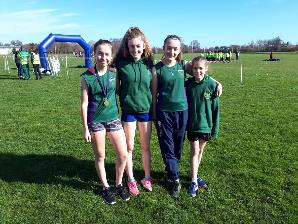 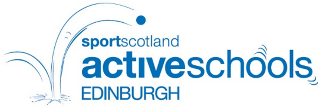 5. Help from school
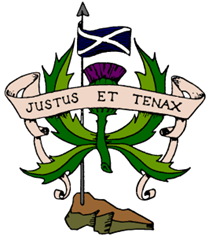 Ask your class teacher: they are the expert!
Use the study support sessions, revision materials, websites…
Use your ‘success plan’ showing next steps, you MUST then fix them.
Use prelims / tests as practice- then fix mistakes 
Revision planner: given out in February for students to complete. 
Ask your pupil support teacher, or Mr Hayes.
[Speaker Notes: Practise exams under full exam conditions (exams are held mostly in the Games Hall with independent invigilators)
Support decisions about appropriate level of final SQA course levels at Nat 3/4/5
Provide important evidence for SQA Estimate Grades and for exceptional circumstances should a pupil not sit the final assessment
Evidence for recommended next levels of study in S5

A very valuable opportunity for pupils to gain feedback on areas of strength and areas for development in the lead up to final SQA exams and assessments]
Updated SLT and Guidance systems
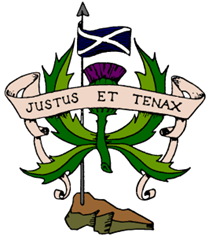 Support for Pupils
6 HOUSES each with 2 Register classes e.g 4H1 and 4H2
Hartington:   	Ms F Grant (Pupil Support Leader)

Leamington: 	Ms C Nisbet (PSL)

Montpelier:   	Mr P McIlwaine (PSL)

Viewforth: 	   	Mr C Brandie (PSL)

Westhall: 	   	Mrs L Wallace (PSL)

Bruntsfield:	   	Ms K Scherzer (PSL)
[Speaker Notes: So with all the internal assessments and coursework required its important that we are supporting our pupils.

As I’m sure you’re aware our first line of support in the school are our Support for pupils teachers.  They are your first point of contact if you have any concerns regarding your child’s well being or their learning.]
Support for Learning (SfL)
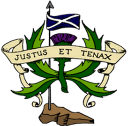 Mrs Hall, Support for Learning Leader 

and the team of specialist Support for Learning Teachers, Pupil Support Officer and Pupil Support Assistants (PSAs).
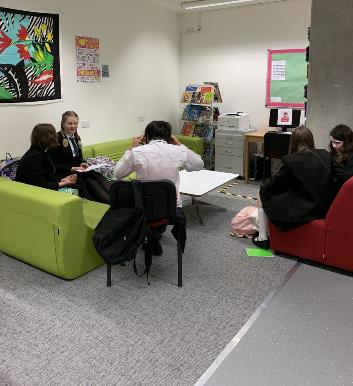 [Speaker Notes: Provide support in classes and in 1:1 settings, to ensure that the effects of learning difficulties or disabilities are minimised
Offer specialised teaching to develop necessary language and learning skills
Promote understanding of additional support needs
Develop effective teaching and learning approaches for pupils with additional support needs
Identify and implement assessment strategies and ensure that the results are reported to parents
Involve parents in the planning of their son’s/daughter’s progression  throughout secondary school
Support pupils in our Hub]
Pathway 1 – Majority of needs of pupils met in classroom by teacher.
Pathway 2 – Involvement of Support for Learning Staff
Pathway 3- Involvement of outside agencies/SFL staff/Wellbeing Hub/Enhanced Support Provision
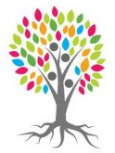 S4 – Mrs Hall

Where appropriate PSA support in class
Targeted support with revision/study skills and homework for identified young people
ICT Training – iPad Accessibility features
Homework Club – Wednesday 3.40pm in the Library
SFL Support for Assessments
Attendance at Young Person Planning Meetings
Update information that is shared with staff re additional support needs
Assessing young people for literacy difficulties/dyslexia
Collaborative work with Pupil Support Leaders and outside agencies to support young people's needs
Liaise with class teachers and pupils about appropriate Assessment Arrangements for exams
Pathway 1 – Majority of needs of pupils met in classroom by teacher.
Pathway 2 – Involvement of Support for Learning Staff
Pathway 3- Involvement of outside agencies/SFL staff/Wellbeing Hub/Enhanced Support Provision
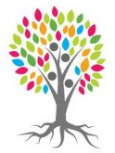 S5 – Mr Arricibita

Targeted support with revision/study skills and coursework for identified young people
ICT Training – iPad Accessibility features
Homework Club – Wednesday 3.40pm in the Library
SFL Support for Assessments
Attendance at Young Person Planning Meetings
Update information that is shared with staff re additional support needs
Assessing young people for literacy difficulties/dyslexia
Collaborative work with Pupil Support Leaders and outside agencies to support young people's needs
Liaise with class teachers and pupils about appropriate Assessment Arrangements for exams
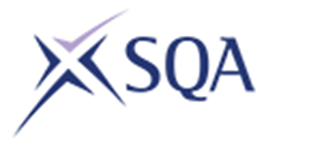 Assessment Arrangements (AA)
Some pupils with an additional support need have Assessment Arrangements for assessments to help them demonstrate attainment
may be different for each subject / student
‘normal working’
Showing that it makes a difference
Organised by October
Our Educational Psychologist reviews any AA and the evidence used in support of the arrangement
Please contact Mrs Sarah Hall at sarah.hall@boroughmuir.edin.sch.uk if you have any questions
SQA Website – Subject Pages
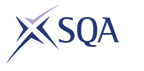 Lists the essential knowledge and skills required for each course
Past Papers and answers are available … a must for revision!
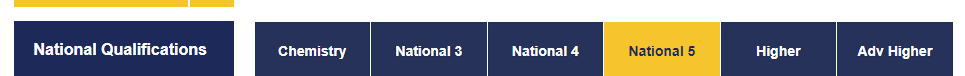 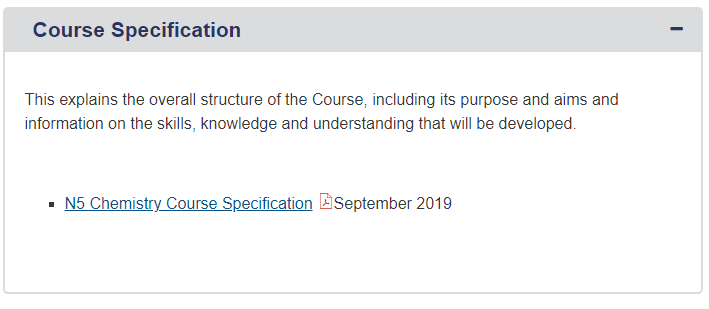 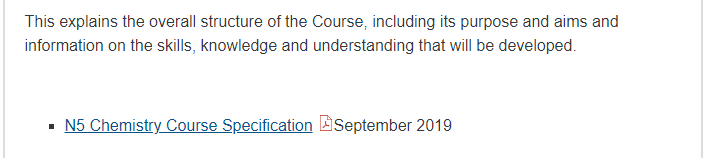 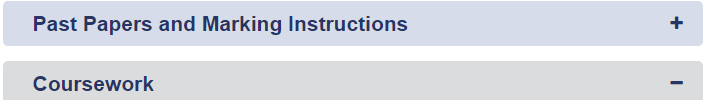 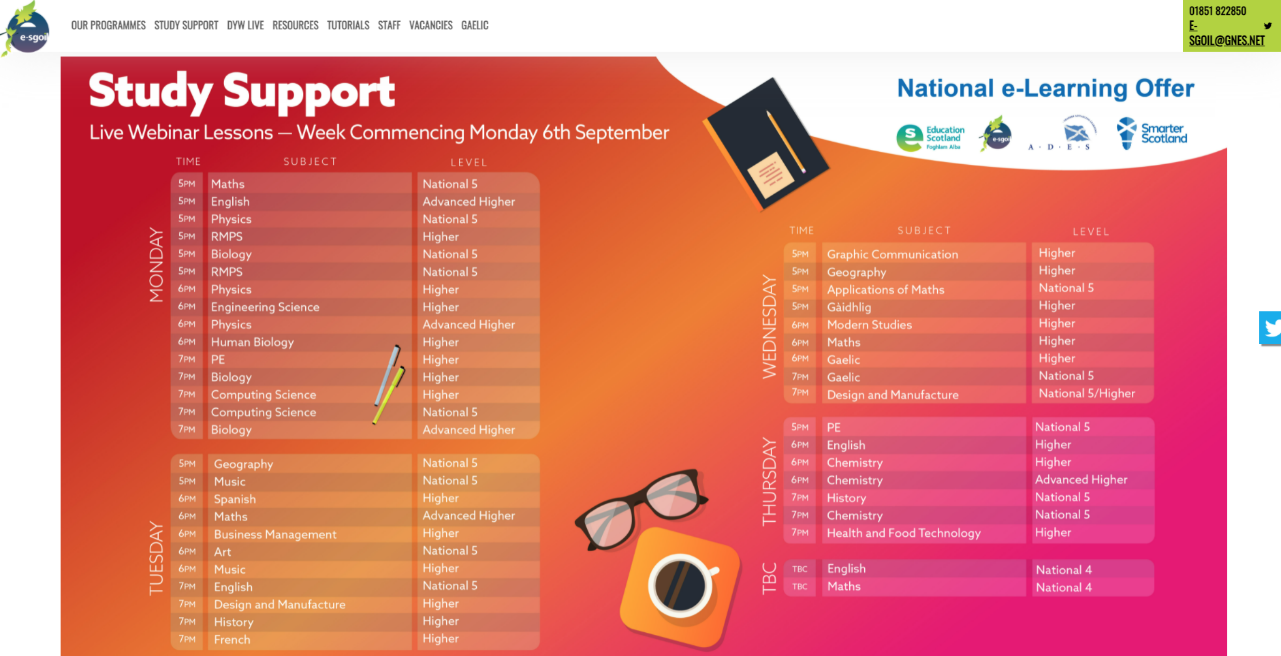 Nationals in a Nutshell
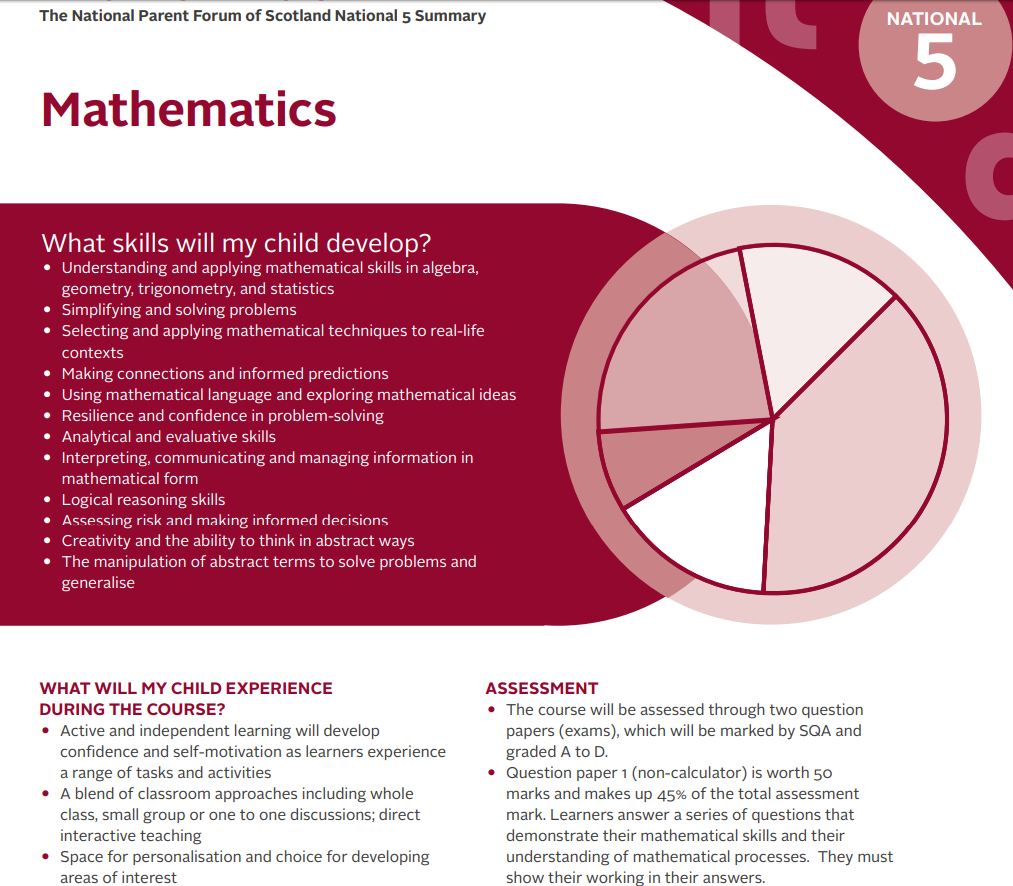 What skills will my child develop?
What will my child experience during the Course?
Assessment
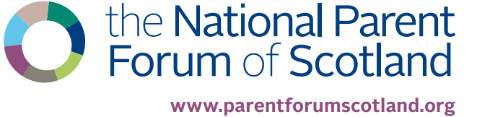 Homework and Home Study
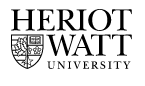 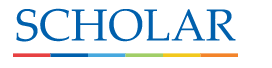 Heriot Watt University SCHOLAR courses have been running for over 20 years and offer 37 high quality online courses for Scottish schools aligned to the SQA curriculum at National 5, Higher and Advanced Higher level. 

Each pupil is provided with their own username (their SCN number) and a password.
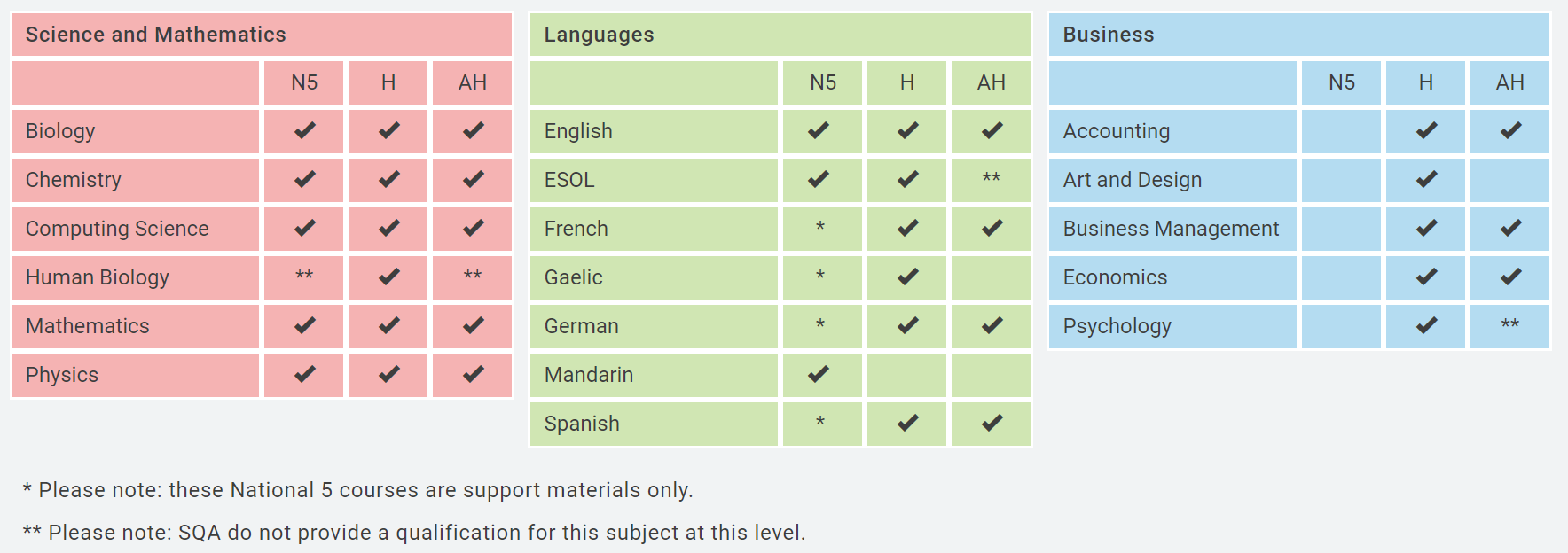 Homework and Home Study
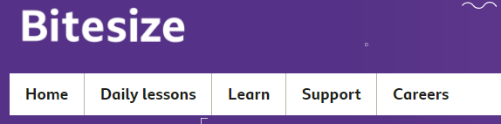 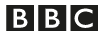 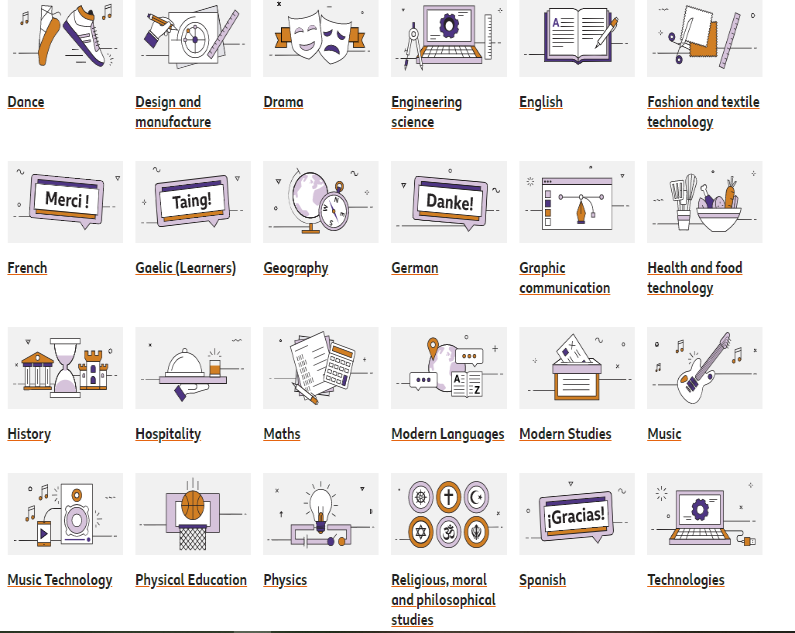 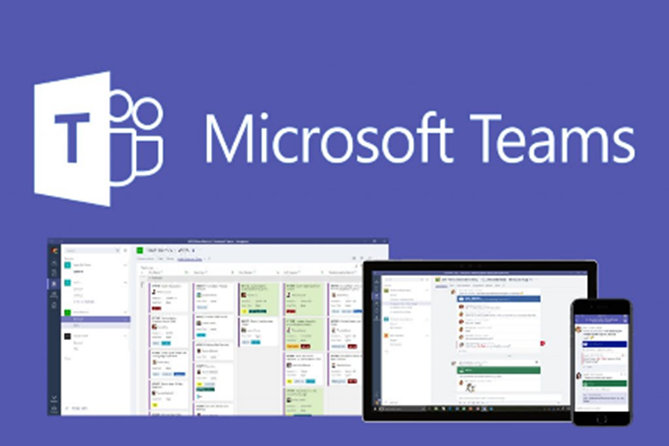 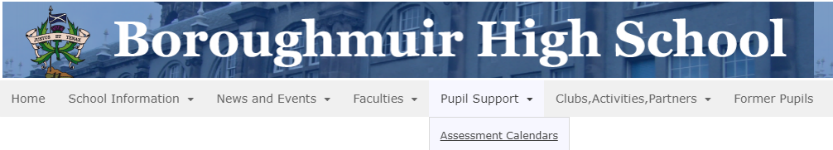 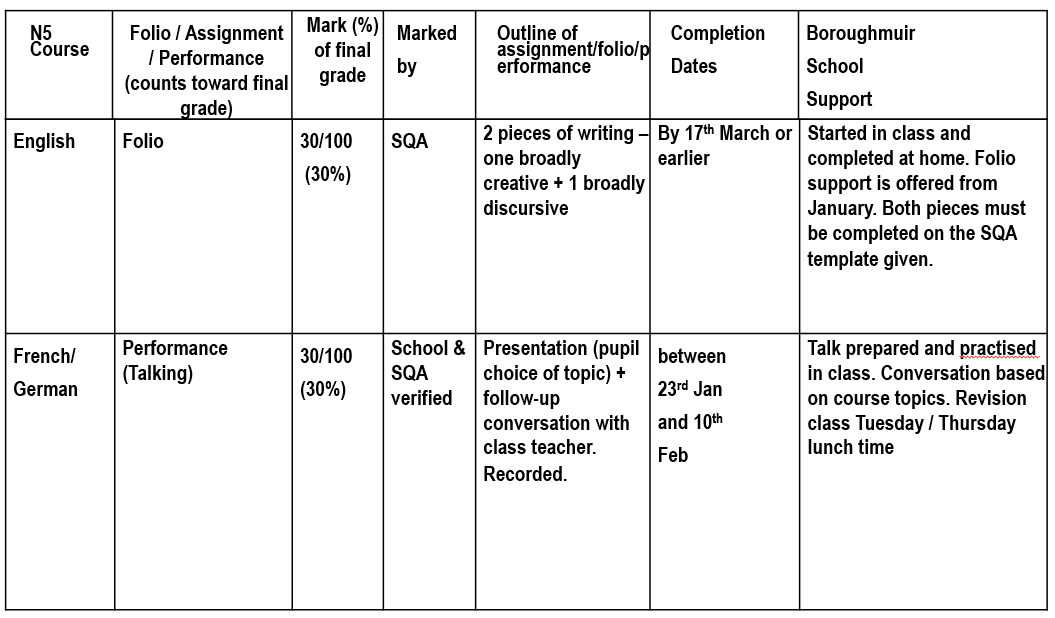 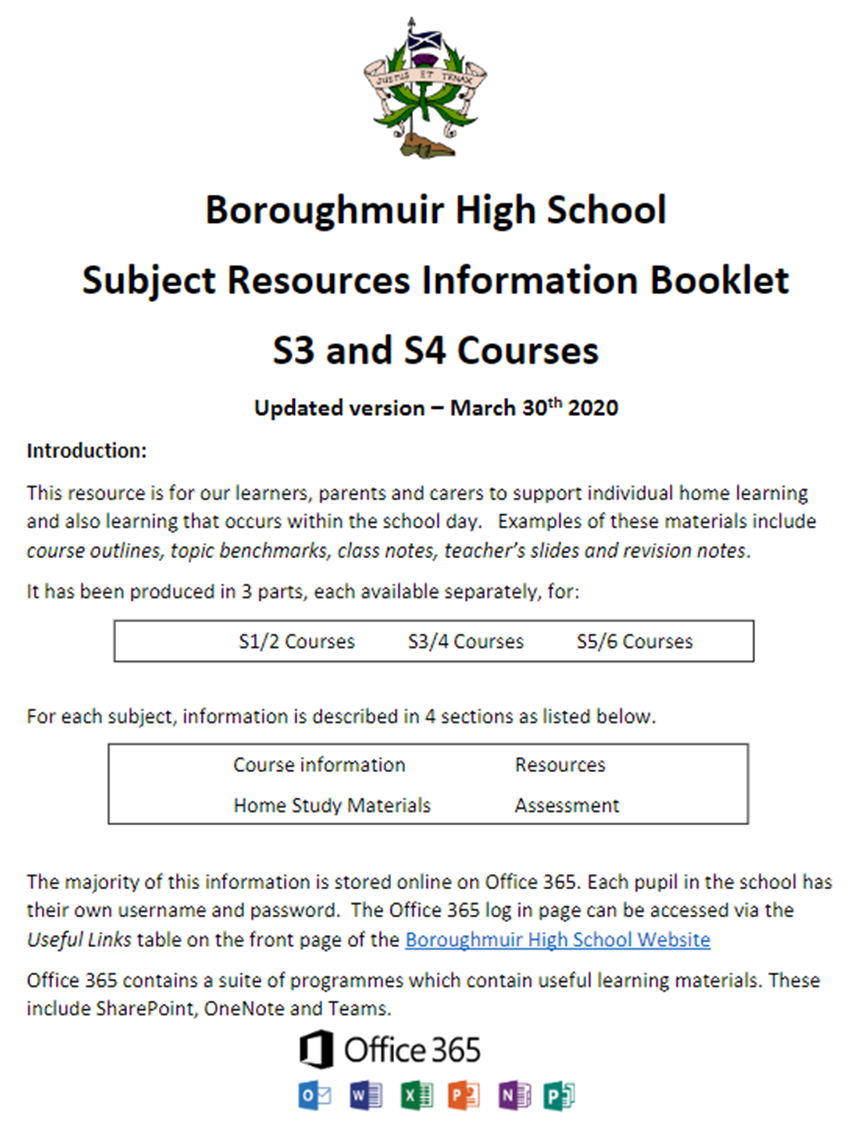 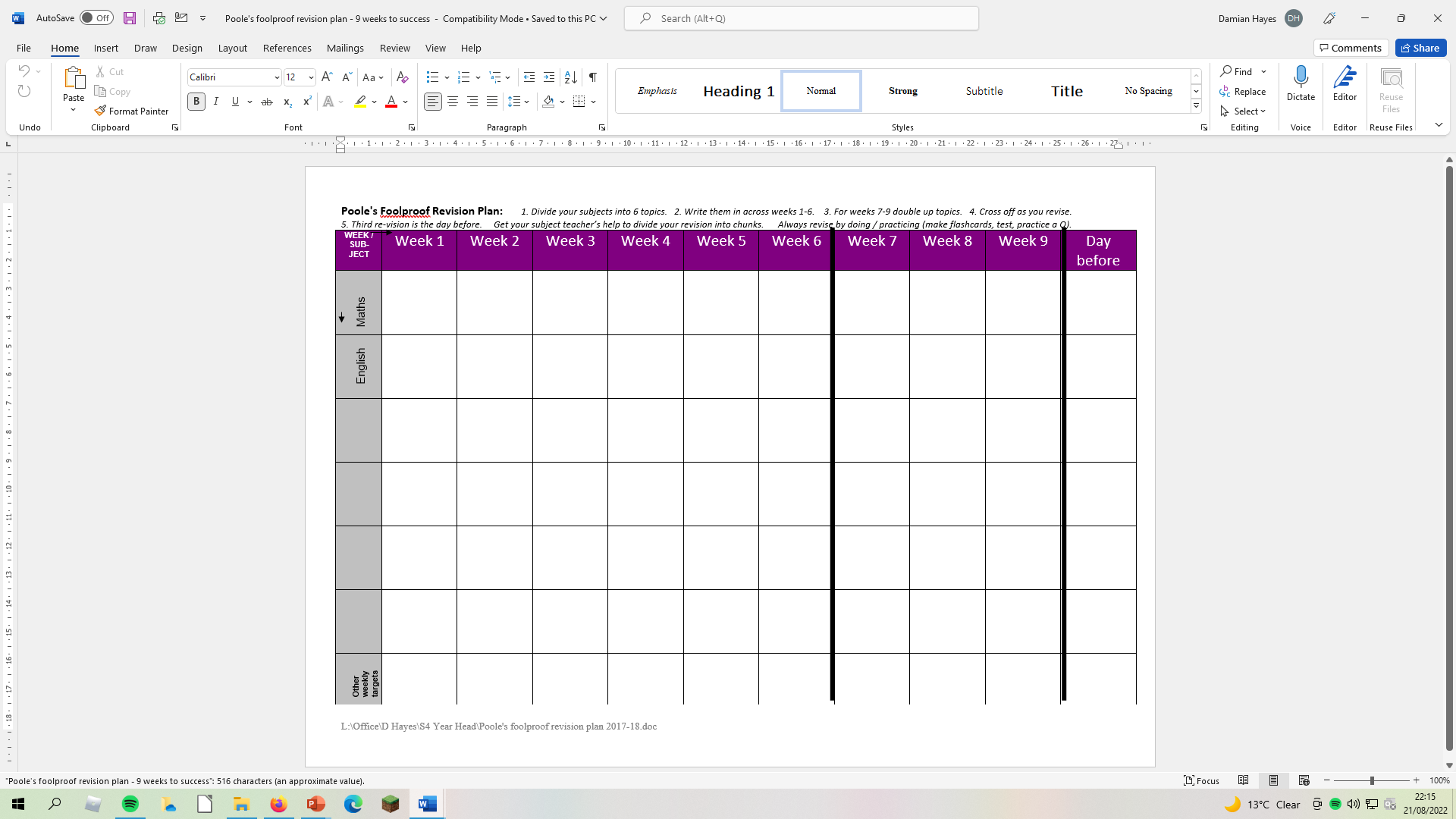 6. Leading
Helping students to take responsibility for:

leading their own learning and future lives
leading others
[Speaker Notes: ?:			leavers event
8th August:		results day]
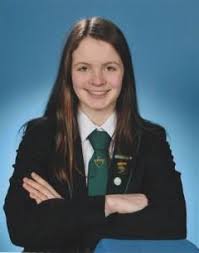 Leading others:
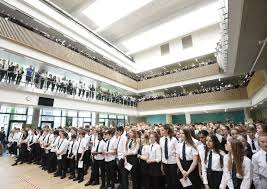 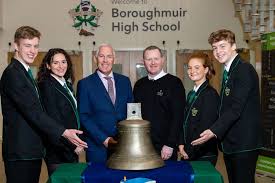 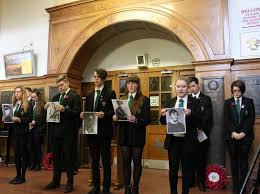 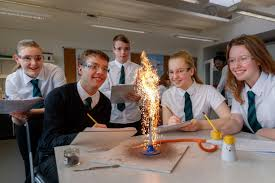 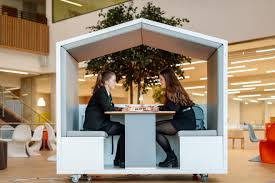 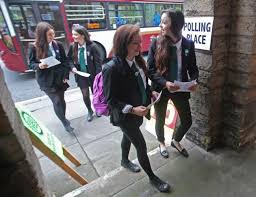 Leading themselves:	S4 Work Experience
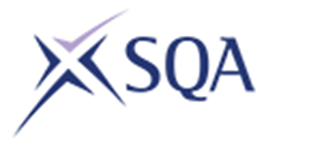 In June
Weekly PSE lessons to prepare.
2 ways to get a placement: 
Self Found Placements   Deadline for applications February  (tbc)
 School contacts – see Mr McIlwaine
Leading themselves: 	Post School Planning & Careers
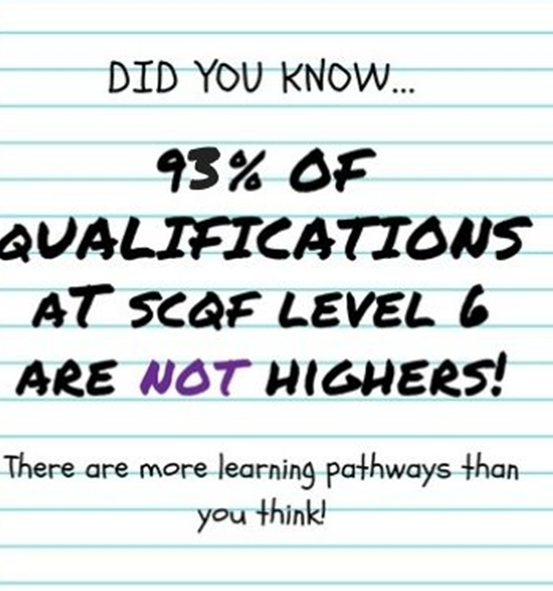 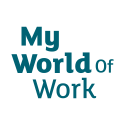 Networks
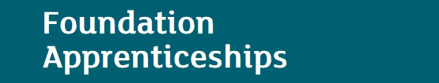 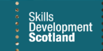 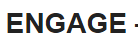 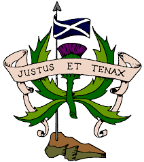 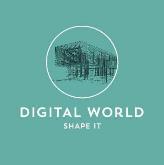 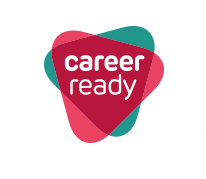 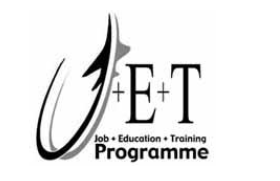 S4 WORK
EXPERIENCE
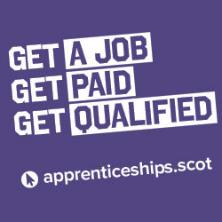 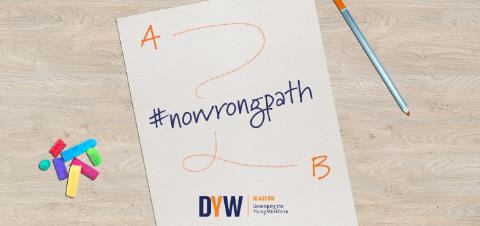 [Speaker Notes: I have mostly discussed how we work to develop self, strengths and horizons but what about networks. In addition to a variety of subject based activities. There are future options where school works with others to help develop your young person’s awareness. As well as teaching staff, support staff and myself;. There are websites such as My World of Work, Digital World, Apprenticeship.scot

In Class visits and external visits as part of Developing Scotland's’ Young Workforce
Speakers at parent council events 
Foundation Apprenticeships available via the college programme in S5 and S6 where your young person gets the chance to gain industry qualifications and work experience
JET Programme available in S4 – which is a work placement programme.
Career Ready a mentoring programme that allows people to be mentored by people in business and gain some significant work experience in the summer
Finally in S4 pupils are encourage complete a relevant work experience as this can help with statements and interviews for future opportunities

A guide to our services is available for you.]
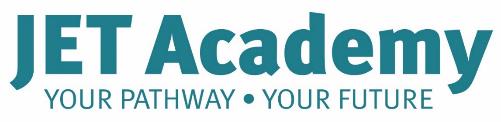 JET+
School winter leavers can apply for JET+
focused on gaining practical experience from a full-time work placement. 
A Work Placement Coordinator will support the placement
meet with employers, training providers, colleges and SDS staff
gain a Certificate of Work Readiness. 
JET+ has 100% success rate in progressing young people into a positive destination. 
Progression routes include employment, college, modern apprenticeships and training.
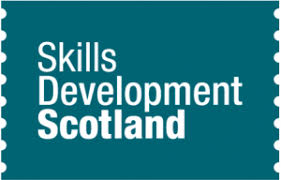 Careers Advice - Our Careers Advisors are Cara Davidson and Lesley Robertson Cara.Davidson@sds.co.uk appointments can be made by request through the Pupil Support Leaders or by email.
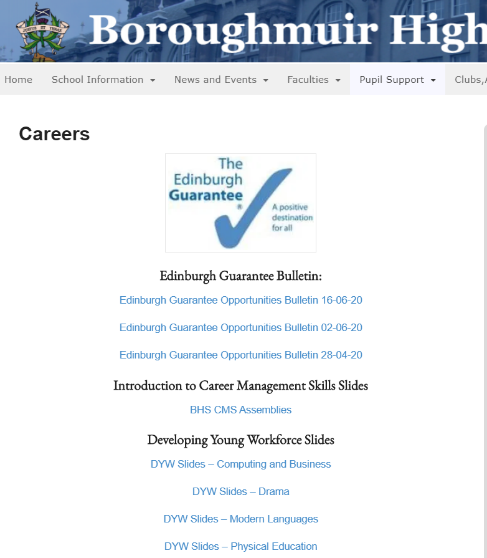 The Careers part of the website contains additional information including information as to how our subjects departments are developing skills for the young workforce.
My World of Work is a key source of careers information
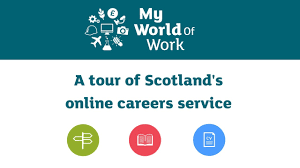 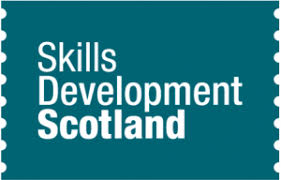 SDS Service Offer
[Speaker Notes: So how have I been working with your young person;

S1 PSE lesson –we undertook a range of activities where we talked about skills and qualities, stereotyping, prioritises and having a end goal when making decisions
In S2 we had a 1-2-1 sessions on decision making We introduced them to career management skills and showed them tools to help like my world of work (more on this later)
S2 PSE lesson – in S2 we looked at subject choice and further introduced them to Career Management Skills
S3 PSE lesson – we talked about how they view themselves and their strengths (Self and Strengths), we looked at how people represent themselves to the world and we talked about routes and pathways
S4 PSE lesson – we will be discussing horizons and how to plan for the future. If they stay on this will be continued with the S5 Career Management Skills rota
If your child is leaving at the end of S4 or even thinking about it please inform their guidance teacher as they will have compulsory 1-2-1 sessions with me to help plan their future
In S5 they take part in a career management skills rota that helps them with their future plans run by a variety of teaching and support staff
In S6 there are a variety of programmes based on ucas, college and employment
Your child can also request a 1-2-1 to help plan their future or come to a drop in session to ask questions about entry requirements etc]
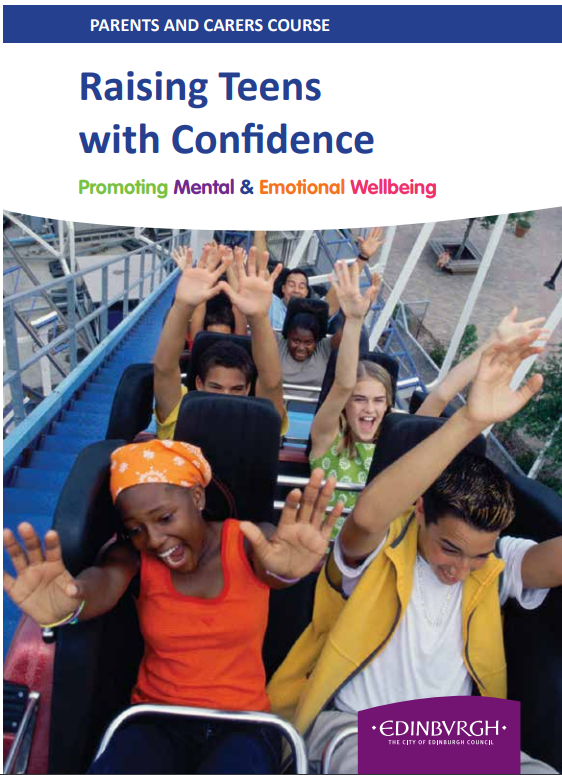 6 week course for parents and carers of teens

Ideas to help with:
-  increasing independence
- developing confidence, security and resilience
- promoting emotional wellbeing
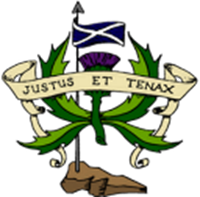 Useful Parent/Carer Resources
Research/Support
Opportunities
My Kids Career www.mykidscareer.com/
My World of Work www.myworldofwork.co.uk/parents
DYW – E resources  www.dyw.scot/edyw.html 
Digital World www.digitalworld.net/
Articulation Routes
     www.pathways.ac.uk
Apprenticeship.Scot
www.apprenticeships.scot/
The Guarantee 
www.theguarantee.org/
SDS Edinburgh Facebook
www.facebook.com/SDSEdinburgh/
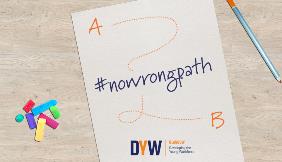 8. Questions
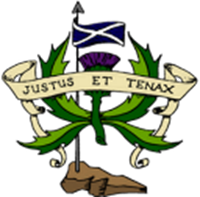 Or email / phone the school office
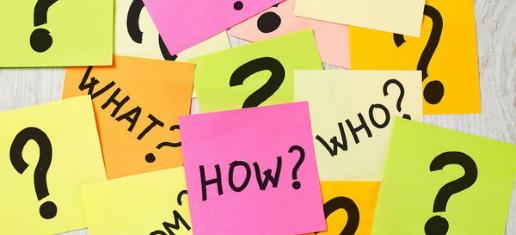